Resource Family Approval
Orientation
We are glad you are here!
Welcome
1
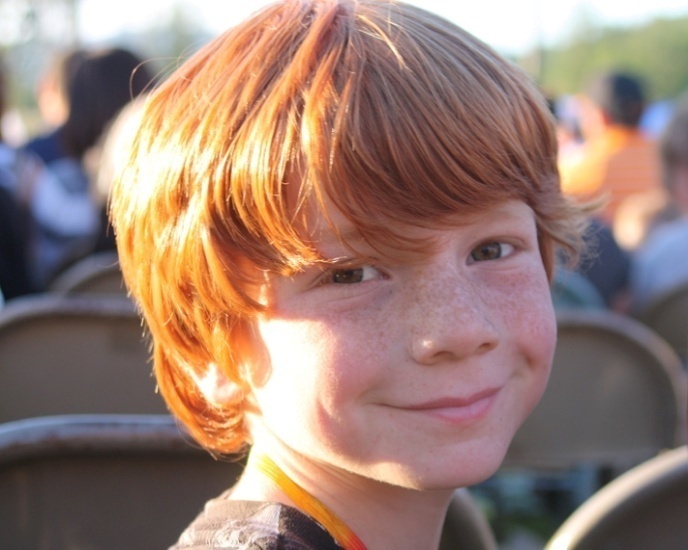 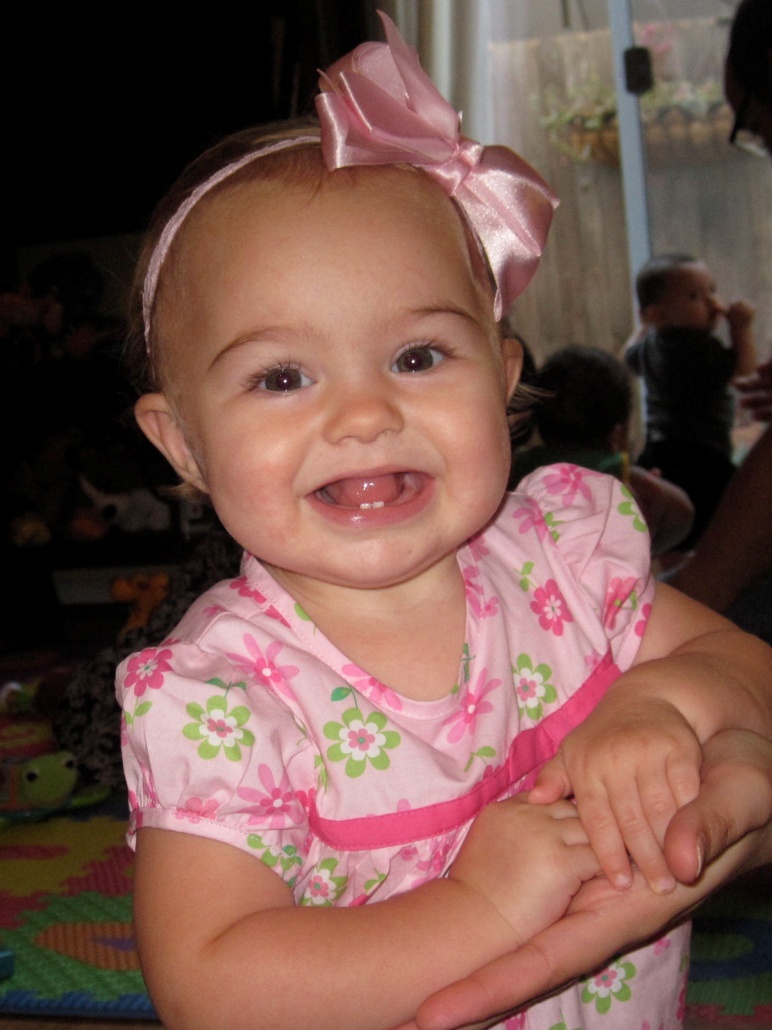 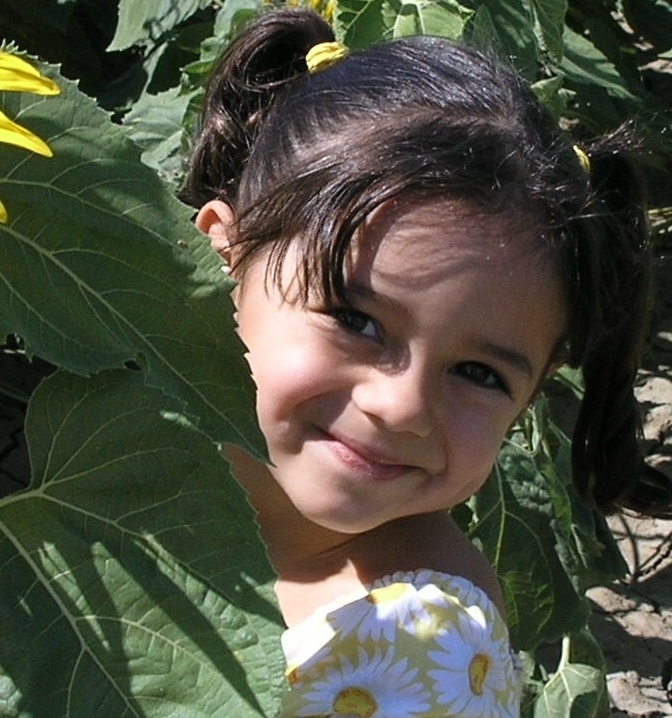 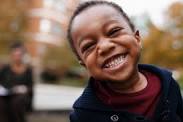 Sacramento County Child Protective Services Resource Family Approval Orientation
6/18/2020 
REVISED to RFA
Introductions & Welcome
2
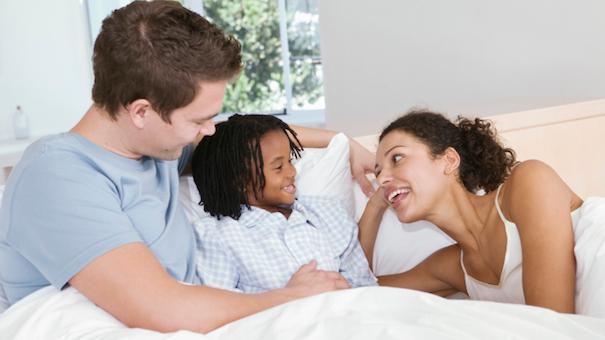 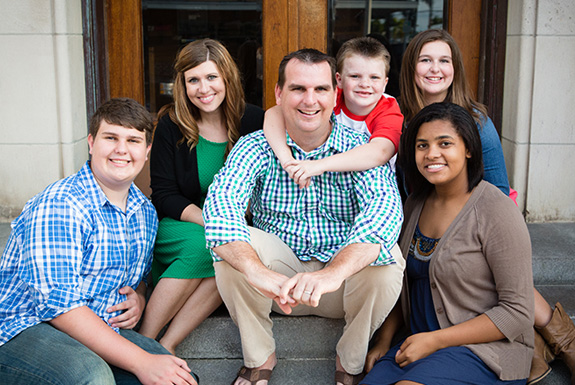 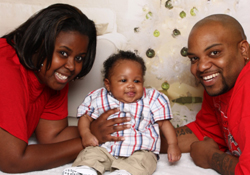 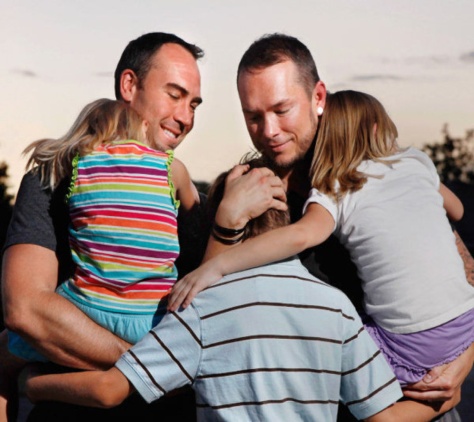 Thank you for Joining Us!
We appreciate your interest in foster care 
and/or adoption
to support the needs of our children in care.
HOUSE KEEPING TID BITS…
Sacramento County Child Protective Services
Resource Family Approval Orientation
6/18/2020
An Overview of Orientation
3
What is a Resource Family? (RFA)
Foster, Kinship and Adoptive
Overview of the steps to the Approval Process
What is meant by Concurrent Planning & Permanency
General Information
Who are our children in care? 
What will be required of you?
What are the things to consider as you make this decision?
Sacramento County Child Protective Services Resource Family Approval Orientation
6/18/2020
Sacramento County Foster Care and Adoption Statistics
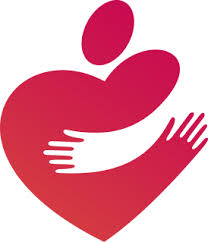 4
There are currently approximately  1666 children in foster care in Sacramento County.  
44% of the youth are between the ages of 11 and 17
35% of children in foster care are African American
56% of foster youth are reunited with parents within 2 years of entering the system
28% of foster youth remain in the system longer than 2 years
Sacramento County Child Protective Services Resource Family Approval Orientation
6/18/2020
Families are Needed for:
5
School Age Children
Teens
Sibling Groups 
Native Children (ICWA)
Children with Special Needs
Pregnant & Parenting Teens
Spanish Speaking Children 
& Children from all Ethnic and Cultural Backgrounds
Children who identify as LGTBQ
Youth served by Probation
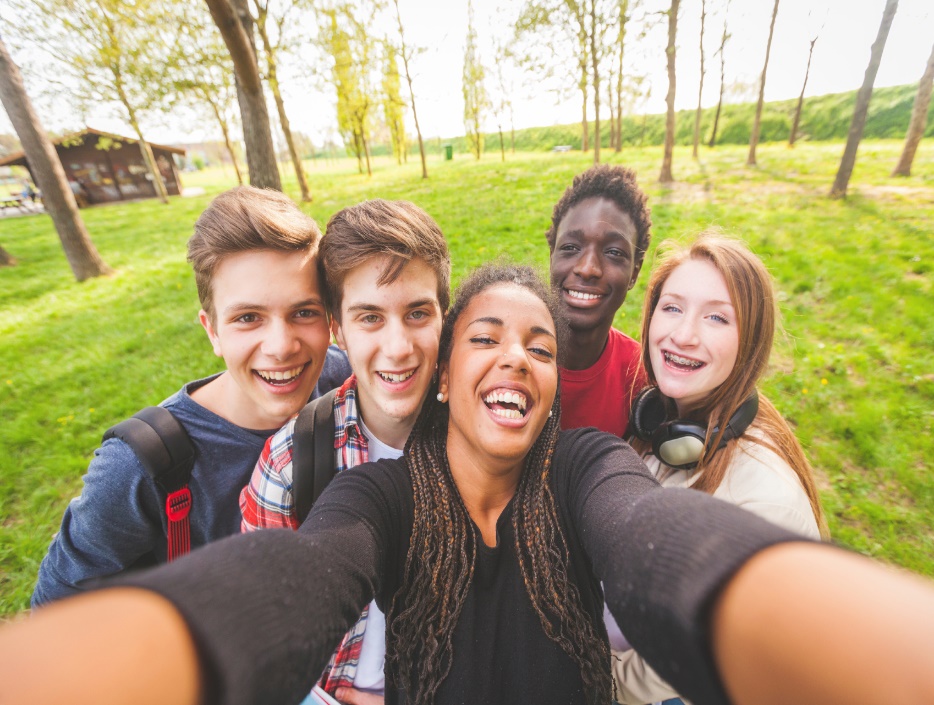 Sacramento County Child Protective Services Resource Family Approval Orientation
6/18/2020
General Case Timeline
6
6/18/2020
Sacramento County Child Protective Services Resource Family Approval Orientation
Juvenile Dependency Court System
7
6/18/2020
Sacramento County Child Protective Services Resource Family Approval Orientation
Emergency Placements
8
What is 309 ER placement?  This will only apply to some of you: 
   
     If an able and willing relative as defined in in Sec. 319, or an able and willing non-relative  extended family member(NREFM), as defined in Sec. 362.7 is available and requests temporary placement of the child pending the detention hearing, the county welfare department shall initiate an assessment of the relatives or NREFM’s suitability, which shall include an in-home inspection….and a consideration of the results of a criminal records checks ….as well as prior CPS history. …Upon completion of the assessment, the child MAY be placed in the home.  




Timeline for paperwork:  If you have placement of a child as an emergency placement,  please complete your application (1st 9 items) within 5 working days.  We have clinics and staff to assist you if needed.
6/18/2020
Sacramento County Child Protective Services Resource Family Approval Orientation
Concurrent Planning, how it better serves children.A 2 Track System
9
Family Reunification

Biological Parents Working on their Case Plan in an effort to have their children placed back in their care. 
Drug Treatment
Parenting Classes
Counseling
Regular Visitation
Permanency Planning

Long-Term/Concurrent Planning is for the sake of the child
Limits transitions for a child
Requires you to take the ‘risk’ of being there for the child if a legally permanent home is needed: Adoption or Guardianship.
Sacramento County Child Protective Services Resource Family Approval Orientation
6/18/2020
What is a Relative vs. a Non Relative Extended Family Member (NREFM)?
10
Relative Care

Family Member
Grandparent
Aunt or Uncle
Cousin
Non- Relative Care

An adult who has a prior familial or mentoring relationship with the child.
E.g. - A coach, teacher, close family friend or neighbor.
Sacramento County Child Protective Services Resource Family Approval Orientation
6/18/2020
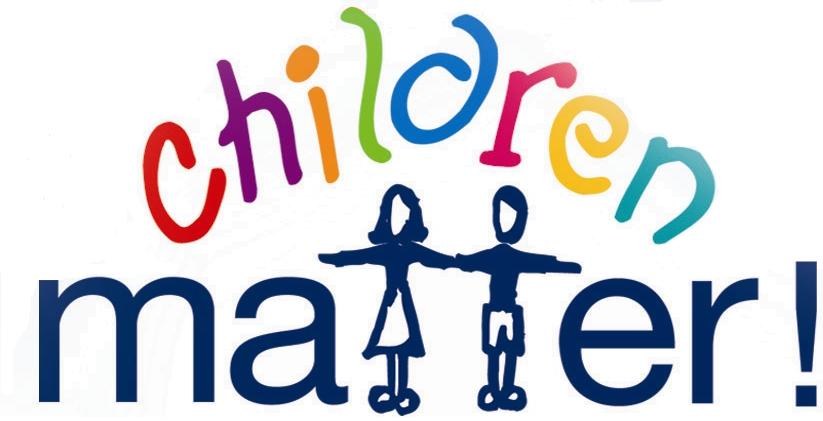 Why do we need you, who are our children in foster care?
11
Children in foster care may have experienced:
Neglect ~ Abandonment ~ Physical Abuse ~ 
Sexual  Abuse  ~  Emotional  Abuse ~ 
Domestic Violence ~  Exposure to drugs In-Utero 
Trauma and Loss are two main themes of our children in care, they need supportive and healing environments to be able to get through this process and have better outcomes in adult life.
Sacramento County Child Protective Services Resource Family Approval Orientation
6/18/2020
What is a Resource Family and what is new with the foster process?
Resource Family Approval Legislation’s Intention Is To:
  Balance approval standards for all caregivers
  Incorporate an assessment to better know a family and support and prepare them for foster  care, adoption, or guardianship.
  Eliminate duplication in the approval process for families who wish to provide permanency.
  Approved homes will be able to provide permanency if they are willing and assessed to be able to do so.
One Approval Standard for all Caregivers
1 Application
1 Criminal background check
1 environmental assessment of the home and capacity assessment
Family evaluation- 3 interviews
Pre and post approval training (12 hours) for all families- will be enrolled once application packet is submitted (both applicants will need to attend)
Procedures for expedited placements
12
12
6/18/2020
So that we can best serve you and the children we serve, the Permanency Assessment reviews…
13
Childhood upbringing/experiences
Adult Experiences
Personal Characteristics
Marital Status /Significant Relationships
Children in and out of the home
Health Status and History
Parenting approaches
Social Supports
 Employment/Finances
Motivation for caregiving
Child matching preferences
Discussion of criminal history
Sacramento County Child Protective Services Resource Family Approval Orientation
6/18/2020
Common misconceptions that may stop people from coming forward to be a Resource Family…
14
I work outside the home (that is ok!)
We have never raised kids before (also, just  fine)
My home is rented (great!) 
I am single, divorced, widowed (okay by us)
I identify as lesbian, gay, bisexual, transgender, queer or questioning (LGBTQ)  We welcome ALL!
We are too old – too young (18 +, we look at health, not age)
Don’t make enough money…(we will help decide, it is true that reimbursement can not be considered income)
See…you are all in the right place!
Sacramento County Child Protective Services Resource Family Approval Orientation
6/18/2020
General Requirements and Needsof a Resource Family Home
15
Quality Care giving 24 hours a day, 7 days a week
Prudent Supervision
A Commitment to Caring for the Children Placed in Your Home
Appropriate Room Arrangements
Working Smoke Alarms & Fire Extinguishers
Responsibility to follow state approval rules
Honor the inherent rights of foster children
Sacramento County Child Protective Services Resource Family Approval Orientation
6/18/2020
What are the Responsibilities & Competencies of a Resource Family?
16
Arrange & be involved with medical, dental, and counseling appointments.

Provide transportation to visits, appointments & Court Hearings.

Keep paperwork for yourself and the foster child(ren) you are caring for.

Maintain the laws of confidentiality.

Work as a team.

Protect and nurture children. 

Meet children’s developmental needs and address delays.
Support relationships between children and birth families.

You are a mandated reporter.

Maintain suitable income.
 
Cooperate with the social workers regarding visits to your home.

Have the willingness to prepare a child for adulthood.

Have the capacity to meet the special needs of children.

Prepare the child for reunification. 

Provide permanence or prepare the child for permanency if you are not able.
Sacramento County Child Protective Services Resource Family Approval Orientation
6/18/2020
Who is a part of the Team?
17
Children in care may have several people on their team:
The Resource Parent(s) + RFA worker(s)+ The social Worker + The CASA advocate+ Therapist + Teacher + Public Health Nurse + Family Service Worker + Doctor/Dentist + Attorney

Meeting the needs of all of the providers can be overwhelming.  They/we are here to help.  It’s okay to communicate your confusion and questions at any time.
Sacramento County Child Protective Services Resource Family Approval Orientation
6/18/2020
What are Some of the Challenges of Foster Care and Adoption?
It is all about
Relationships
18
Making the decision, can I/We commit? 
Managing the impact on your own family (children, marriage, partner, kin, finances, neighbors, your time, health and employment). 
Shared parenting decisions
Helping children with their emotions and behaviors that are a result of their trauma
Learning to support a child’s cultural identity and connections to their birth families
 Supporting transitions and promoting
    family reunification. This is often the hardest.       
Remember …
The children need you to take the risk.
Sacramento County Child Protective Services Resource Family Approval Orientation
6/18/2020
What is the Goal?
19
Permanency
 “Lifelong” Families for All Children

In order of preference:
Reunification with their family of origin
Adoption or guardianship with a relative
Adoption by their non-related resource family
Sacramento County Child Protective Services Resource Family Approval Orientation
6/18/2020
Adoption from Foster Care…a positive way to grow your family
20
~Legally connects parents with children who were not born to them.
~Comes with the same rights and responsibilities that exist between children & birth parents.
~Lifetime commitment
~Adoption is a lifelong process for the adoptee
Sacramento County Child Protective Services Resource Family Approval Orientation
6/18/2020
Are you ready to become a Resource Family… WE HOPE SO!   If so, HERE ARE  SOME NEXT STEPS…. 90 days starts now!
21
For your application to be processed and assigned to a RFA social worker, the following items MUST be received: 
RFA Application 
RFA Criminal Record Statement for each adult
Out of State Child Abuse Report Request  for each adult
Child Abuse Central Index Check for each adult
DMV Record Information Request Form for each adult and return with packet!
Facility sketch 
Income and Expense Report 
Special Skills Service Request Form 
Self Assessment
Proof of Identification (copy of your driver’s license or ID)
Sacramento County Child Protective Services Resource Family Approval Orientation
6/18/2020
A few more things we will also need along the way…
22
RFA Health Screening Signed by applicant
Emergency Plan
American Indian Ancestry Questionnaire
Proof of Identity (California ID, Passport)
Verification of Income (Pay Check Stub, W-2, SSI)
Document verifying whether you own or rent the home you are residing in 
  Two Reference names and addresses on the application in your packet
Sacramento County Child Protective Services Resource Family Approval Orientation
6/18/2020
Words for Reference
23
Concurrent planning- 2 pathways- Primary goal of Reunification, if Reunification cannot happen, then we are looking for legal permanence.  This leads to better outcomes for children down the road.  You being a supportive person of their birth parents trying to work toward getting the child(ren) back is a positive!  
Resilience- The ability to recover from traumatic events
Prudent Parent- Reasonable standards for caregivers to make decisions and provide permission for activities for children
Foster Child Rights- Safety, Wellbeing, Respect, Empathy, Acceptance, Confidentiality to Circumstances, Honesty, Happiness
Sacramento County Child Protective Services Resource Family Approval Orientation
6/18/2020
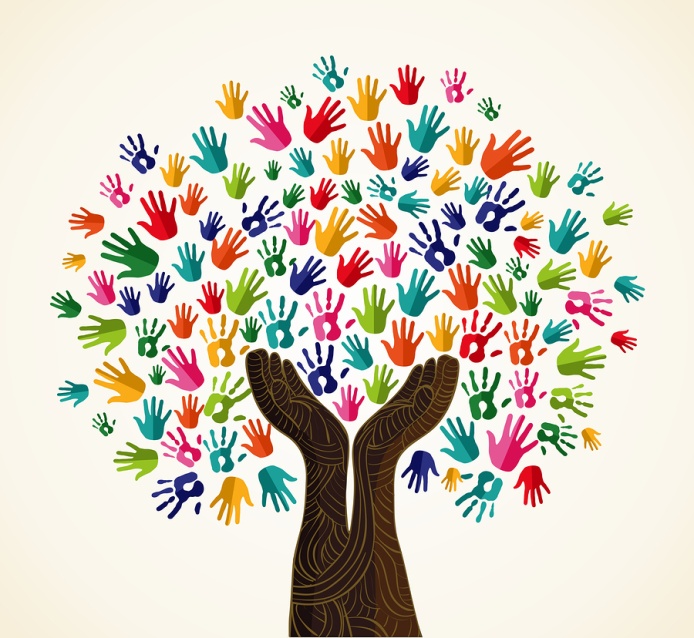 We want to support you!
24
If you would like assistance filling out the application packet, or just have questions, you can contact our mainline and be directed to someone who can assist you.

Once your application is submitted, you will be assigned to a RFA Social Worker who will assist you with the RFA process and answer any questions you have along the way.

Pre-Approval Classes are required as part of the approval process.  You will gain further information in class about caring for children who have experienced trauma and the child welfare system.

Once approved, you will have access to the Resource Parent Association and ongoing free foster and kinship care classes through American River College.
There is also a 24 hour, 7 day a week hotline for caregivers who need assistance.  It is called The Source
THANK YOU FOR BEING HERE!
If you have further questions after this orientation, please call our mainline at 
916-875-5543
Sacramento County Child Protective Services Resource Family Approval Orientation
6/18/2020
Here to help you!!
25
Our mainline number is 916-875-5543 if you have questions!  Please call to have an application packet sent to your home or emailed to you.

When you become a caregiver, there is a 24 hour, 7 day a week hotline and response team called The Source: Call or text 916-SUPPORT or Chat online at TheSourceSacramento.com.
6/18/2020
Sacramento County Child Protective Services Resource Family Approval Orientation